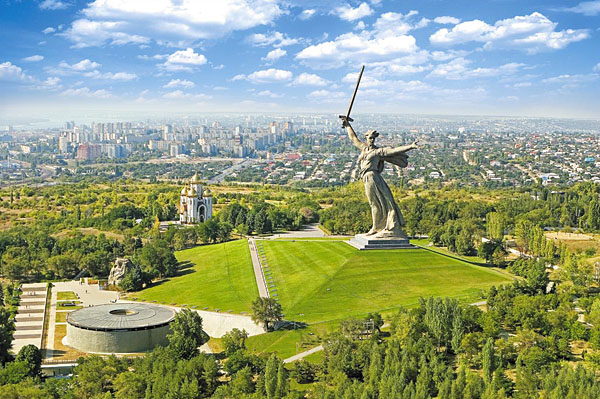 НАША   МАЛАЯ РОДИНА
ОСТАНОВКА № 1ПАМЯТНЫЕ МЕСТА ГОРОДА ВОЛГОГРАДА
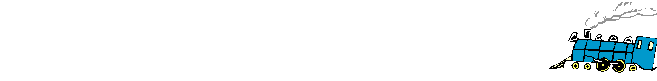 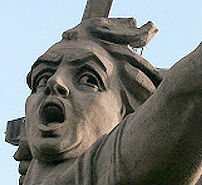 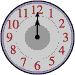 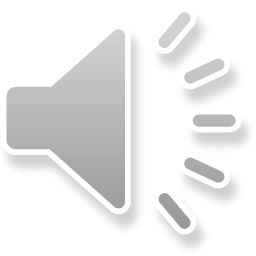 РОДИНА-МАТЬ
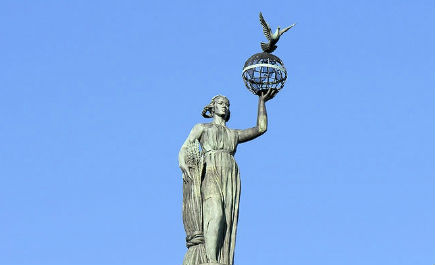 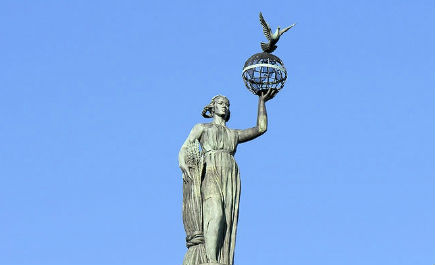 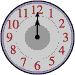 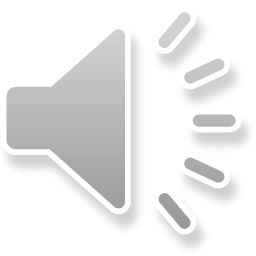 ВОЛГОГРАДСКИЙ ПЛАНЕТАРИЙ
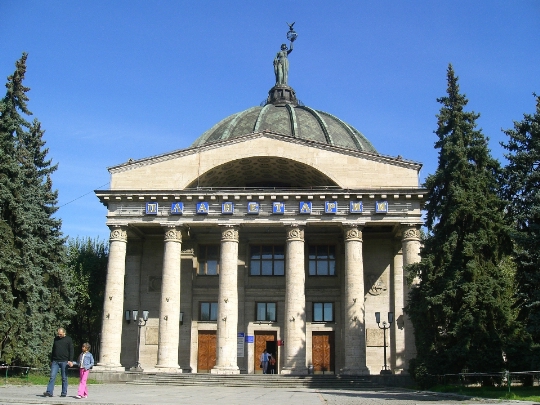 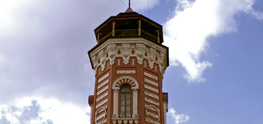 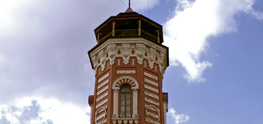 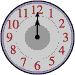 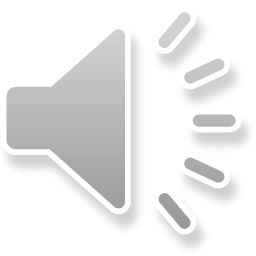 Здание Царицынской пожарной команды
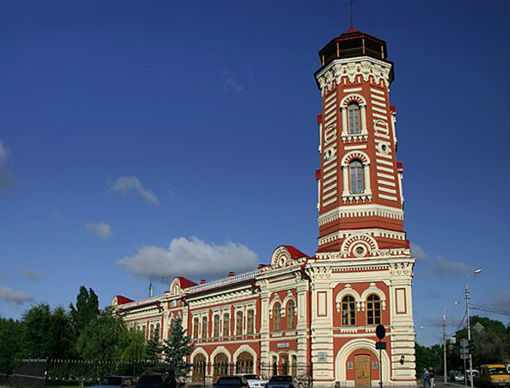 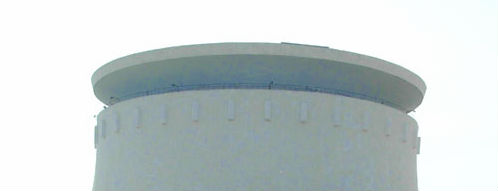 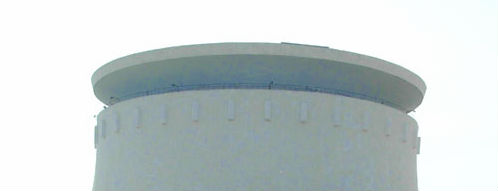 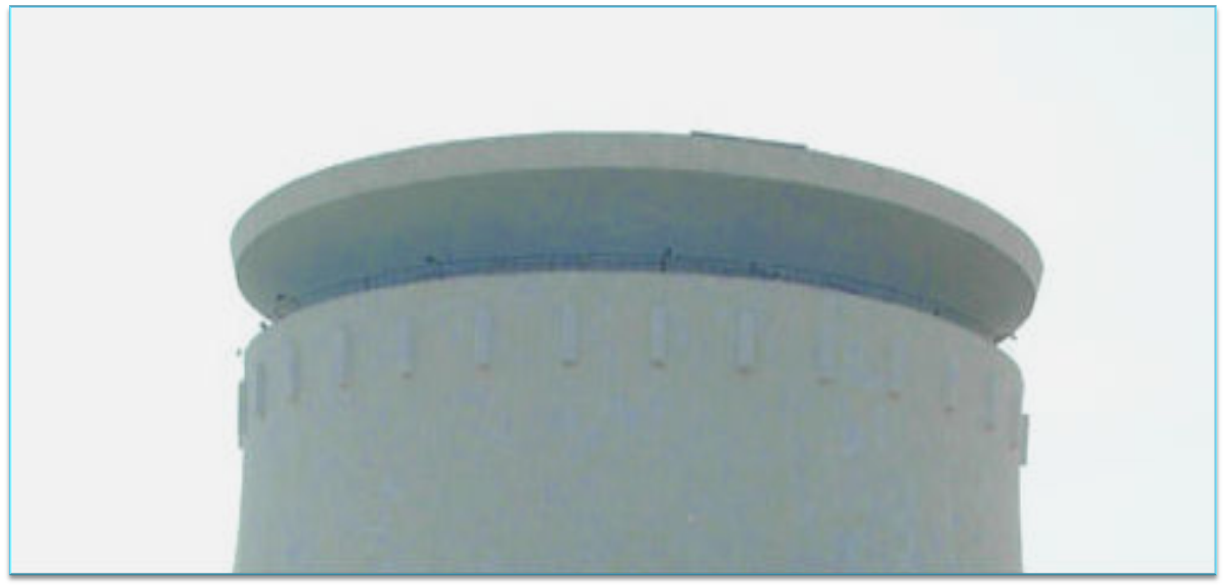 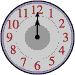 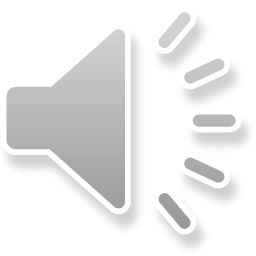 Музей-панорама "Разгром немецко-фашистских войск под Сталинградом"
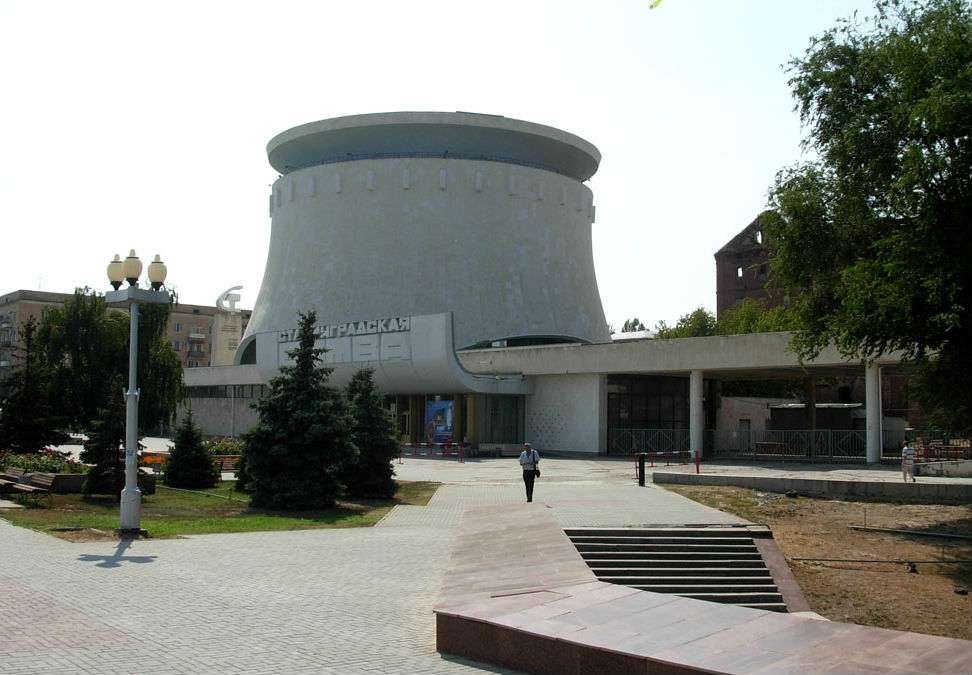 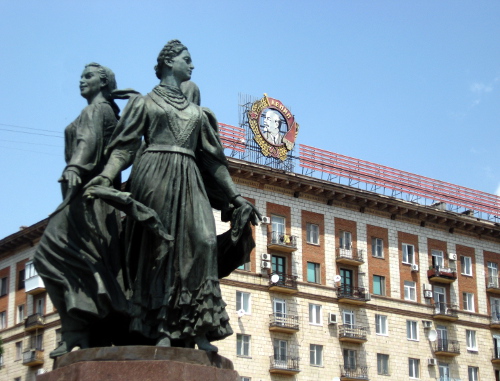 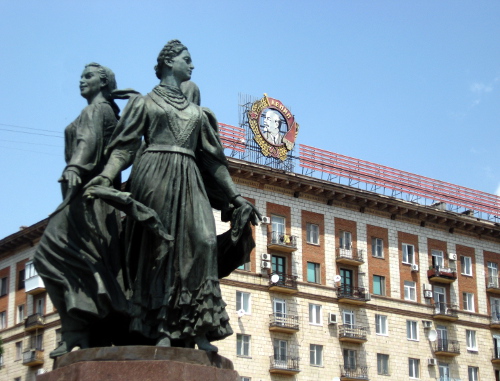 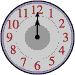 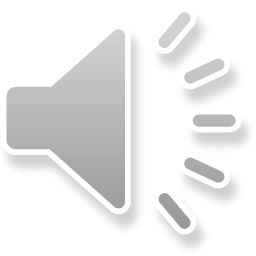 Фонтан «Дружба» на Центральной набережной
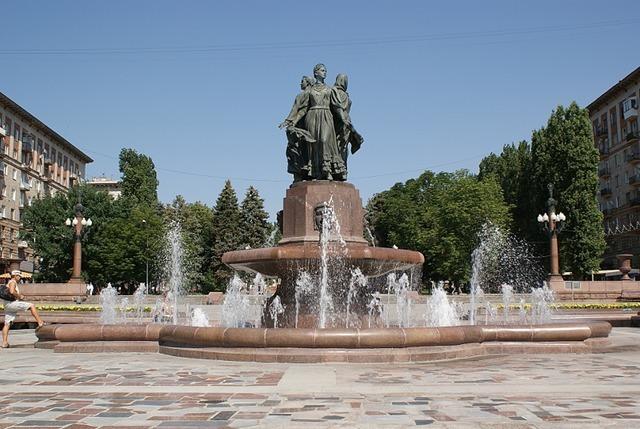 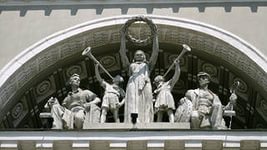 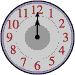 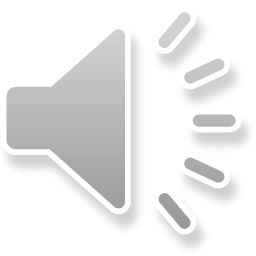 Железнодорожный вокзал Волгоград-I
ОСТАНОВКА № 2ЗНАМЕНИТЫЕ ЛЮДИ ВОЛГОГРАДА
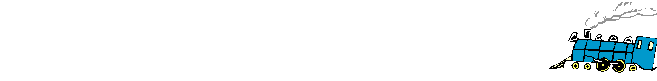 ВОПРОС ?
Она с детства отличалась исключительной музыкальной одарённостью: свои первые мелодии она написала еще в трёхлетнем возрасте! 
 Её песенное наследие занимает особое место в отечественной культуре, исполнителями ее произведений в разные годы были самые известные и популярные певцы и группы.
ВОПРОС ?
Она с детства отличалась исключительной музыкальной одарённостью: свои первые мелодии она написала еще в трёхлетнем возрасте! 
 Её песенное наследие занимает особое место в отечественной культуре, исполнителями ее произведений в разные годы были самые известные и популярные певцы и группы.
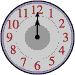 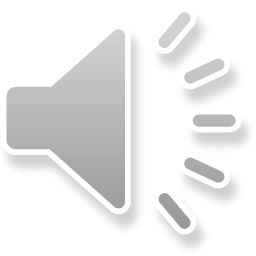 Александра Николаевна Пахмутова
ВОПРОС ?
Российская пловчиха, первая в истории олимпийская чемпионка на дистанции 10 км на открытой воде. Она является единственной в истории российского женского плавания восьмикратной чемпионкой мира. В отличие от многих других спортсменов, живёт и тренируется в родном Волгограде.
ВОПРОС ?
Российская пловчиха, первая в истории олимпийская чемпионка на дистанции 10 км на открытой воде. Она является единственной в истории российского женского плавания восьмикратной чемпионкой мира. В отличие от многих других спортсменов, живёт и тренируется в родном Волгограде.
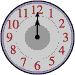 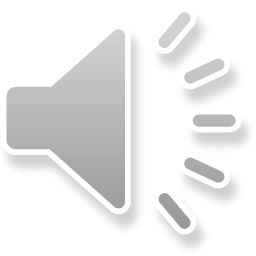 Лариса Ильченко
ВОПРОС ?
Известная российская поэтесса, автор текста многих известных песен. В Волгограде она прожила до конца своей жизни, основную часть своего творчества посвятив городу на Волге, который стал для неё по-настоящему родным.
ВОПРОС ?
Известная российская поэтесса, автор текста многих известных песен. В Волгограде она прожила до конца своей жизни, основную часть своего творчества посвятив городу на Волге, который стал для неё по-настоящему родным.
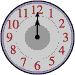 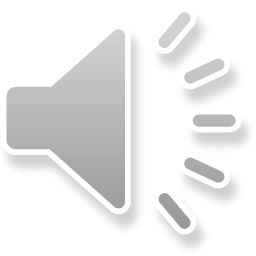 Маргарита Константиновна Агашина
ВОПРОС ?
Имя этой спортсменки, прыгуньи с шестом не нуждается в излишних представлениях: она всемирно известный атлет, одна из самых успешных спортсменок в истории российского спорта. На её счету – несколько десятков медалей высшей пробы, ежегодно она устанавливала мировые рекорды.
ВОПРОС ?
Имя этой спортсменки, прыгуньи с шестом не нуждается в излишних представлениях: она всемирно известный атлет, одна из самых успешных спортсменок в истории российского спорта. На её счету – несколько десятков медалей высшей пробы, ежегодно она устанавливала мировые рекорды.
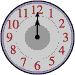 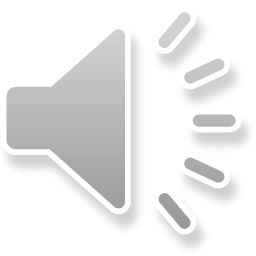 Елена Исинбаева
ВОПРОС ?
Выдающийся советский и российский композитор и певец. 
Автор многих популярных песен. Заслуженный деятель искусств России.
ВОПРОС ?
Выдающийся советский и российский композитор и певец. 
Автор многих популярных песен. Заслуженный деятель искусств России.
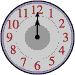 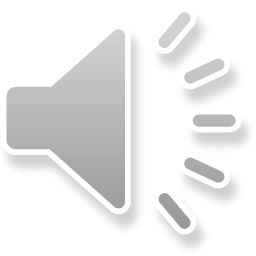 Владимир Мигуля
ВОПРОС ?
Российский фигурист, выступающий в мужском одиночном катании. Заслуженный мастер спорта России. Двукратный олимпийский чемпион в одиночном катании, двукратный серебряный призёр Олимпийских игр, трёхкратный чемпион мира семикратный чемпион Европы.
ВОПРОС ?
Российский фигурист, выступающий в мужском одиночном катании. Заслуженный мастер спорта России. Двукратный олимпийский чемпион в одиночном катании, двукратный серебряный призёр Олимпийских игр, трёхкратный чемпион мира семикратный чемпион Европы.
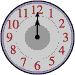 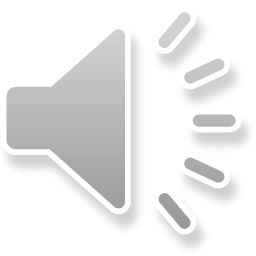 Евгений Плющенко
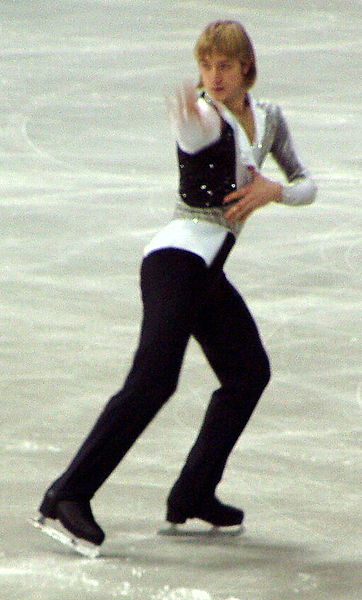 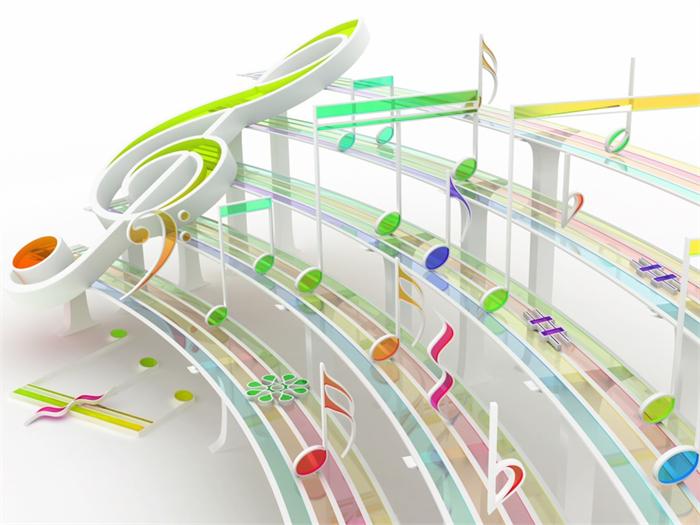 ОСТАНОВКА № 3МУЗЫКАЛЬНАЯ
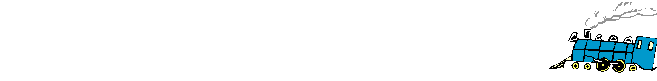 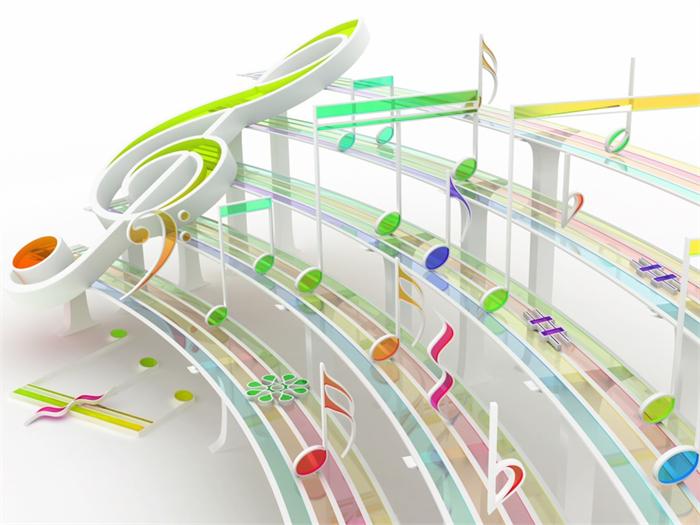 ОСТАНОВКА № 3МУЗЫКАЛЬНАЯ
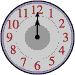 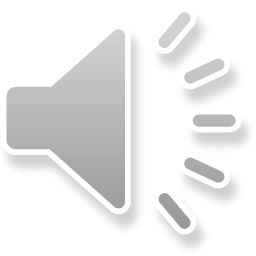 Там, где Волга сливается с Доном,Где янтарные звезды горят,Вижу я начинается город,Здравствуй, мой дорогой Волгоград!

Над волной снова кружатся чайки,Вижу пляж, золотистый песок.Ты со мной с детских лет неслучайно,Моей жизни родной уголок.
Волгоград – город первой любви,Волгоград – гордость русской земли.Дорог нам как родительский дом,Волгоград, о тебе мы поем.
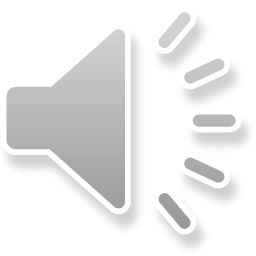 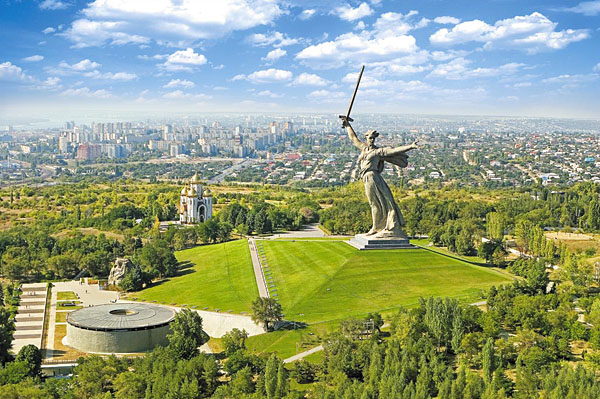 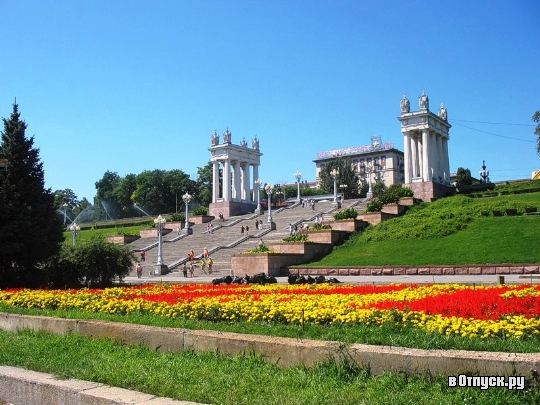 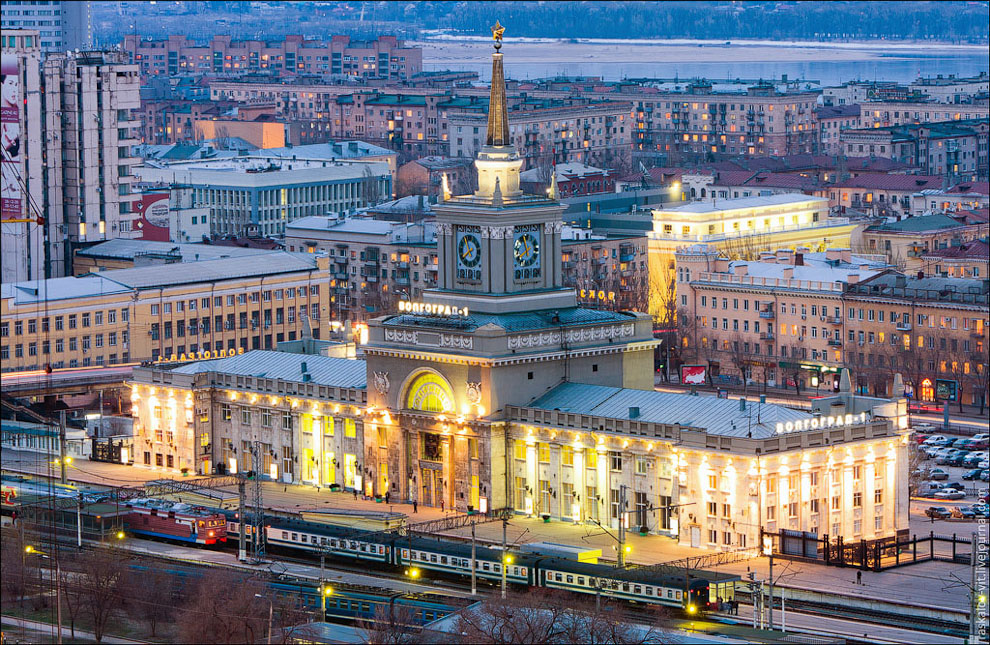 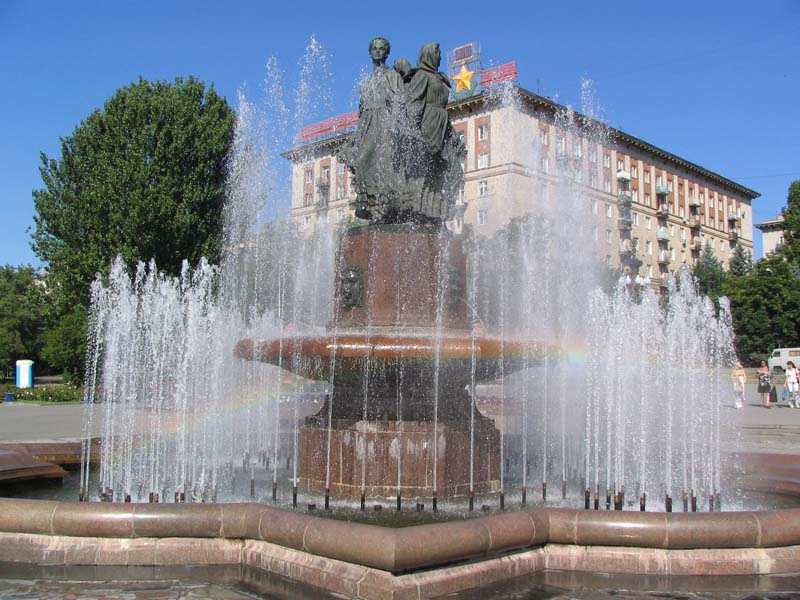 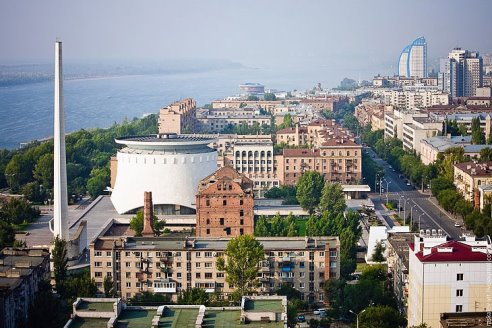 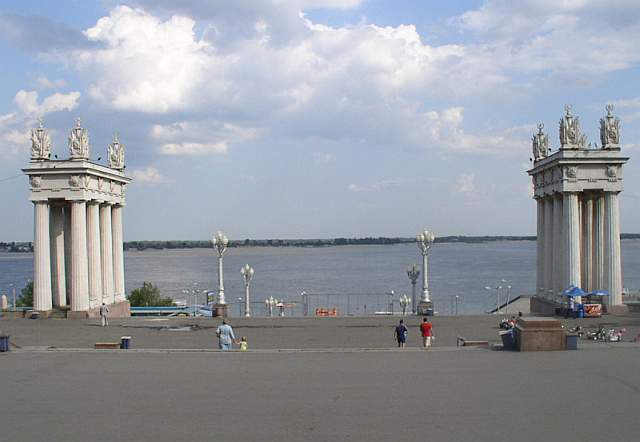 ОСТАНОВКА № 4УЛИЦЫ СПАРТАНОВКИ
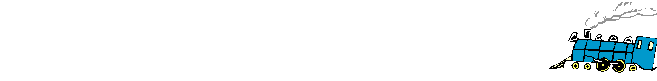 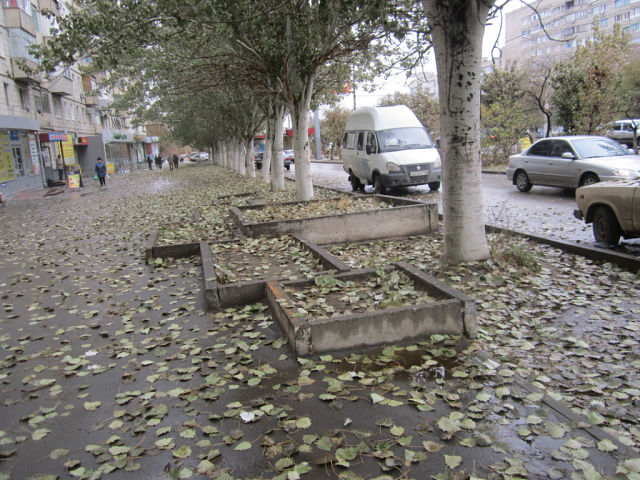 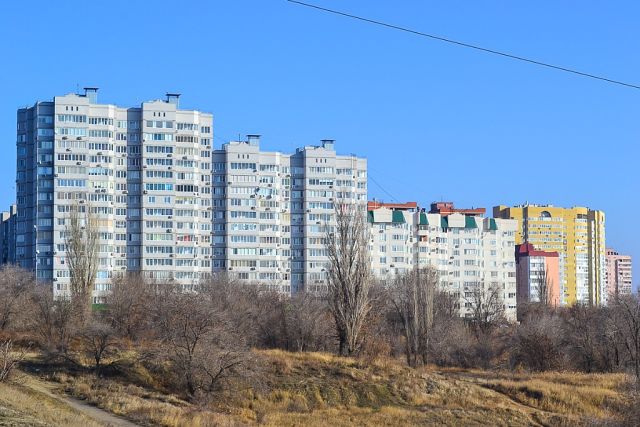 ПОСЕЛОК  СПАРТАНОВКА
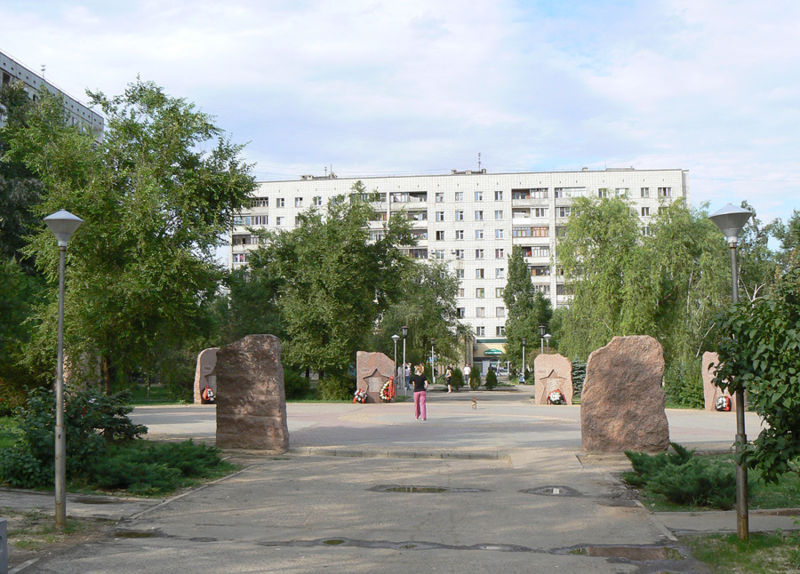 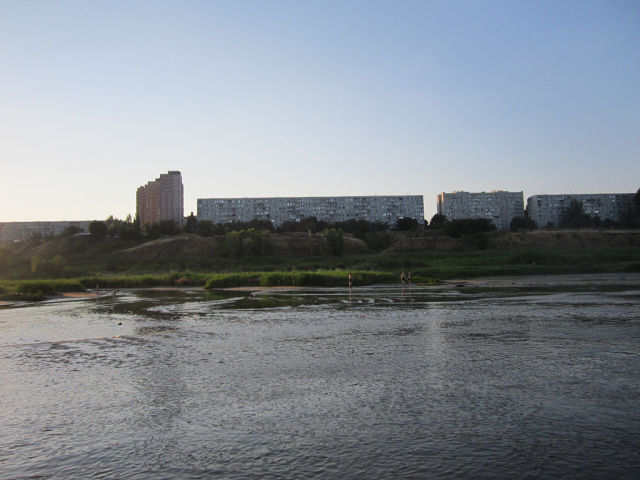 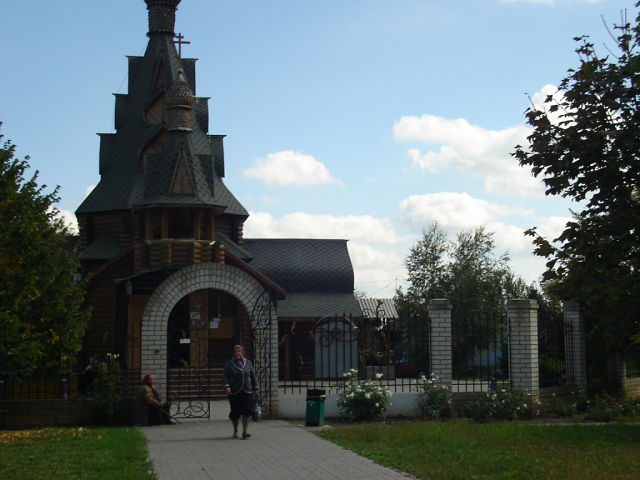 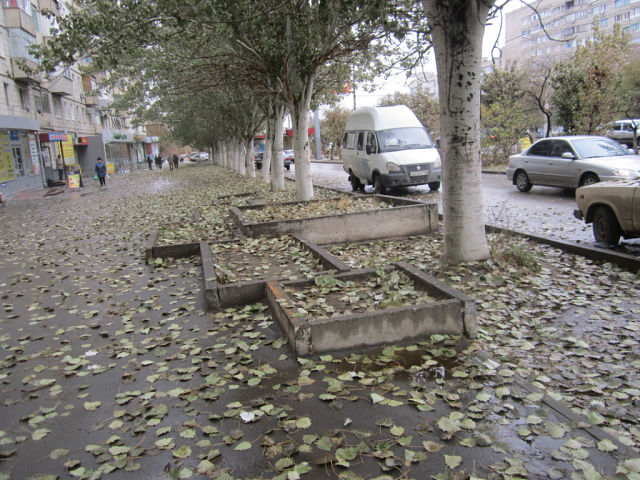 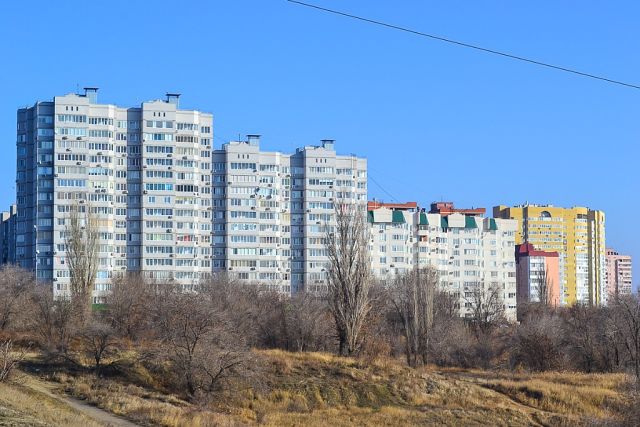 ПОСЕЛОК  СПАРТАНОВКА
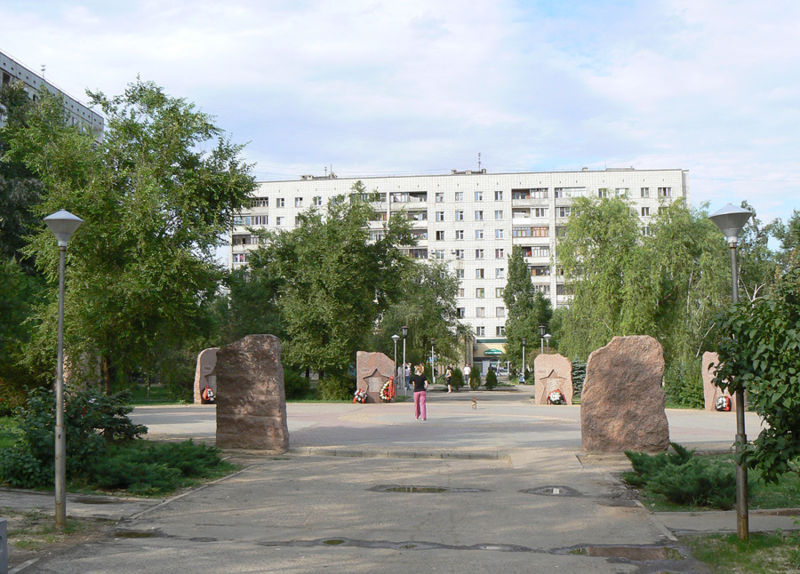 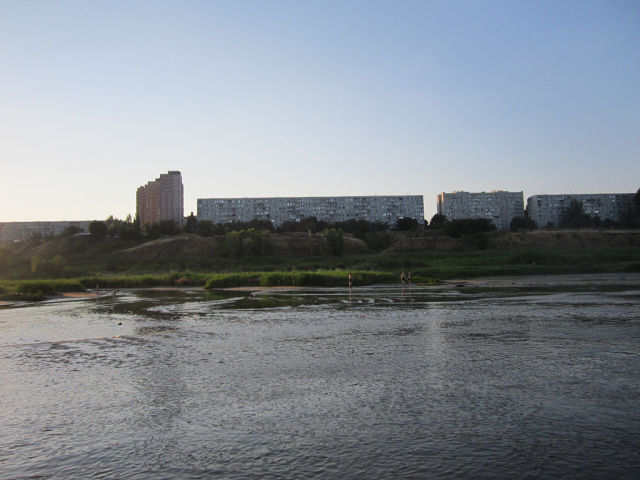 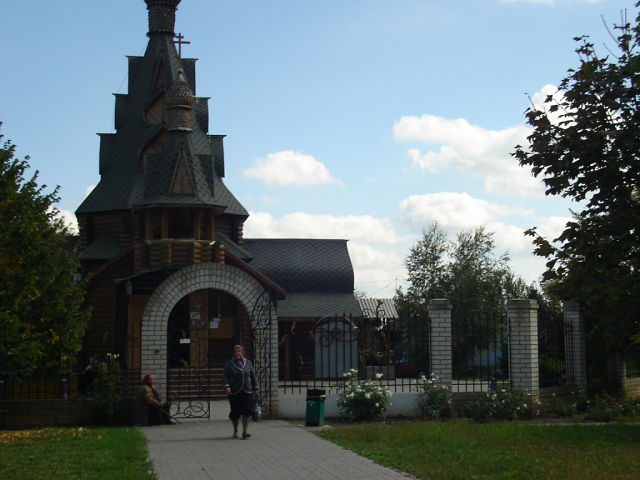 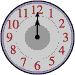 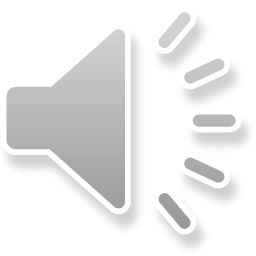 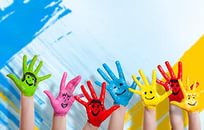 ОСТАНОВКА № 5ТВОРЧЕСКАЯ
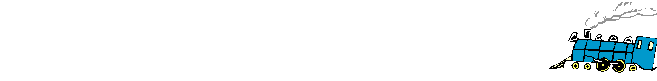 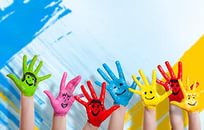 ОСТАНОВКА № 5ТВОРЧЕСКАЯ
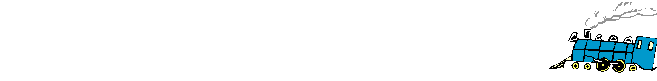 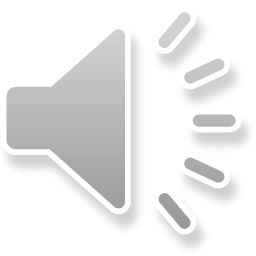 РОДИНА
- …
- …
- …
- …
- …
- …
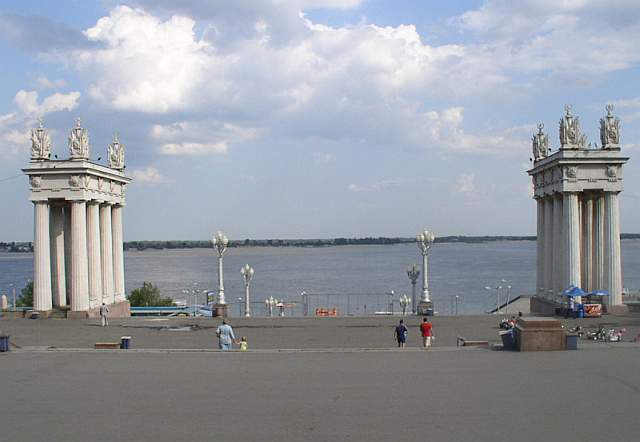 СПАСИБО 
ЗА
 ВНИМАНИЕ!